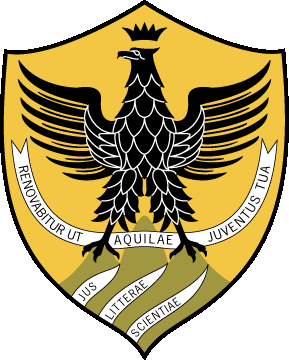 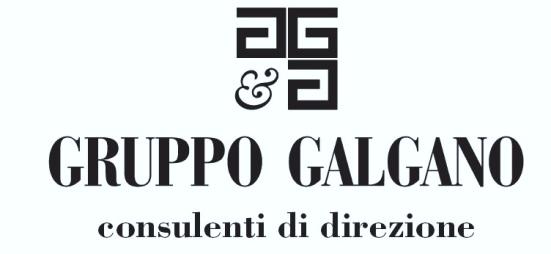 Leadership
Relatore: Renato Galgano
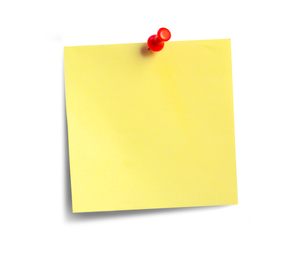 L’Aquila, lì
7 GIUGNO 2023
Ore 14.30 – 17.30
Aula B0.11